To Limit, or not to Limit
Characteristics of Limited and Unlimited Governments
Fiction in the Facts
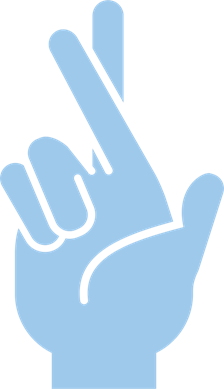 An absolute monarchy means the leader has unlimited power. 
A limited government means the government has no power over citizens. 
In a democracy, the government can only do what the constitution allows for.
Essential Question
What do limited and unlimited governments look like?
Lesson Objective
Compare and contrast characteristics of unlimited and limited governments.
Quotes on Government
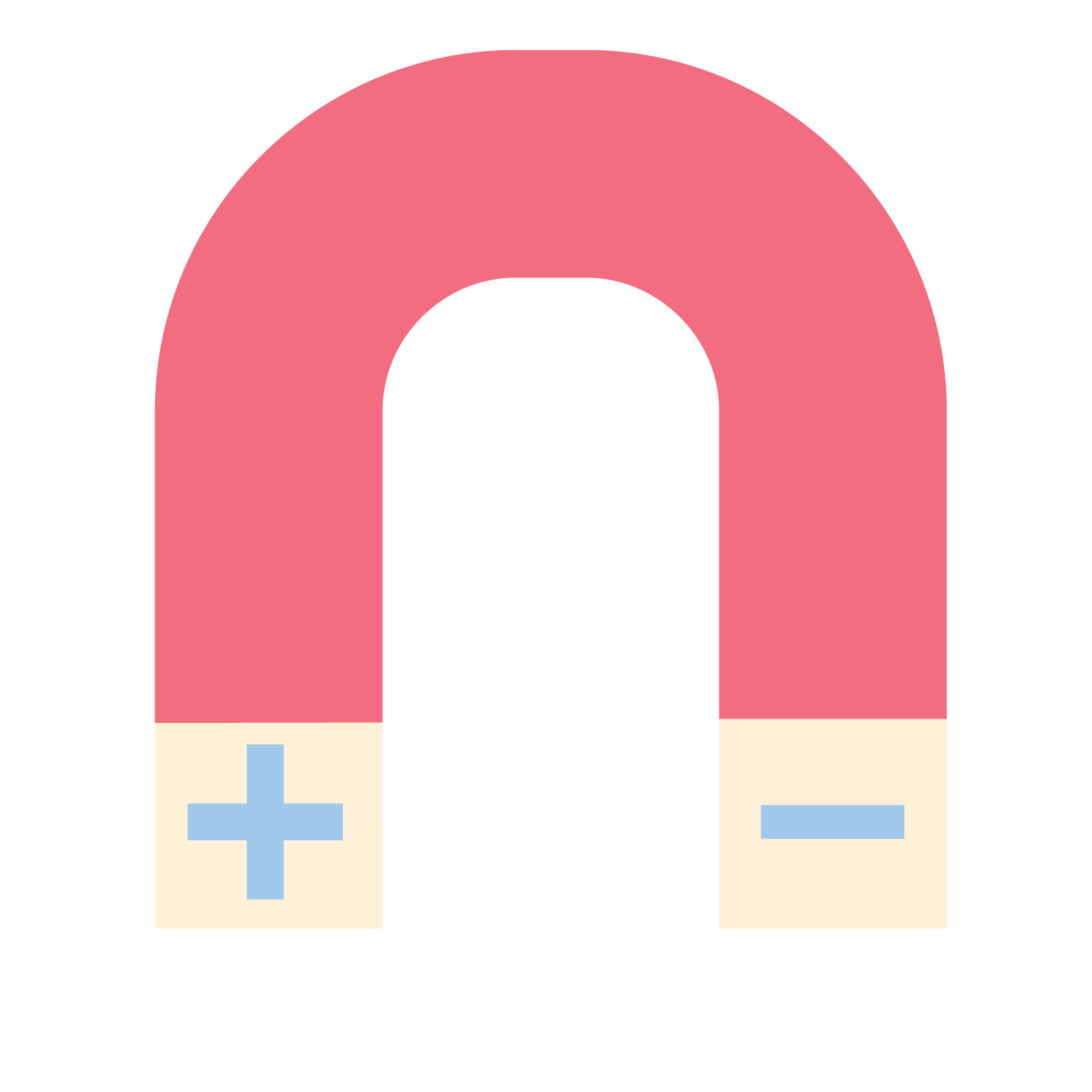 Read each quote about governmental powers.
Stand by the quote that you are most drawn to. Then stand by the quote that repels you the most. 
Be ready to share.
Unlimited and Limited Characteristics
Read about unlimited and limited governments.
As you read, fill in the t-chart with characteristics of both types of government.
Google Earth Tour of Governments
View the Google Earth tour here: t.ly/Nv07
As you select each location, read the biography of the country.
Decide whether the government can be classified as limited or unlimited.
Venn Diagram
Add characteristics of unlimited governments in the left circle. 
Add characteristics of limited governments in the right circle. 
Add characteristics that overlap in the circle that overlaps.